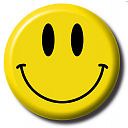 Молодец !
Правильный ответ!
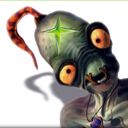 Подумай ещё !!!
Ответ не верный
Старинная узорчатая твердая сталь для клинков
пилат 
 чугун
 булат
 манат
2)  приспособление для сверления
форель 
карамель 
дрель 
акварель
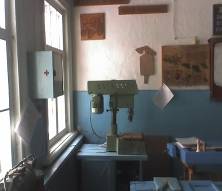 3)  косая стамеска для точения по дереву
А)  сажень 
В)  майзель 
С)  газель  
Д)  дизель
4) вращающаяся часть электродвигателя
a) ротор 
 в) статор 
 с) генератор 
 д) шунт
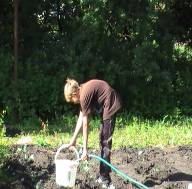 5) инструмент для выпиливания криволинейных контуров
a) базилик
 в) лобзик
 с) зяблик 
 д) лучковая пила
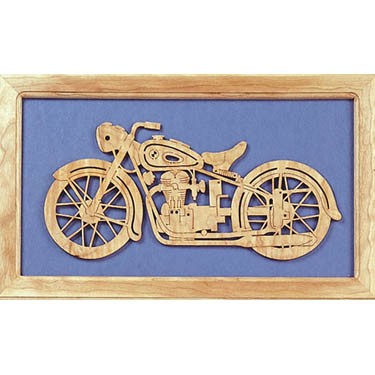 6) инструмент для нанесения меток на заготовке
a) метчик 
в) кернер  
с) шлямбур
д) бородок
7) обработка резанием поверхностей тел вращения
а) точение 
 в) пиление  
 с) сверление  
 д) долбление
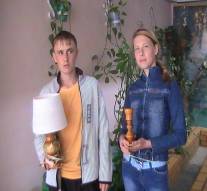 8) приспособление для закрепления инструмента
a) пистон 
в) патрон
с) гильза 
д) кинза
9) один из пороков древесины
a) лабиринт  
 в) червоточина   
 с) сердцевина 
 д) кожура
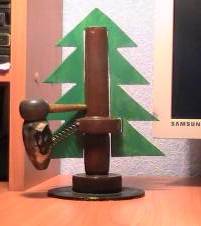 10) инструмент для выдалбливания неглубоких гнёзд и отверстий
a) зубило 
 в) стамеска 
 с) рубище 
 д) галтель
11) режущий инструмент для обработки отверстий после сверления
a) венец 
 в) зенкер 
 с) зенцзубель  
 д) хонг
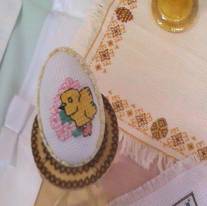 12) инструмент для нарезания внутренней резьбы
a) лерка 
 в) плашка
 с) метчик 
 д) резец
13) полукруглая стамеска для точения древесины
a) майзель
 в) рейер 
 с) рокер 
 д) маркер
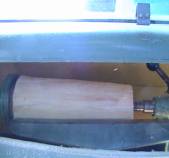 14) инструмент для нарезания наружной резьбы
a) фаска 
в) плашка  
с) глашка  
д) монашка
15) инструмент для ударных работ
a) наковальня 
 в) молоток 
 с) рейсмус 
 д) боёк
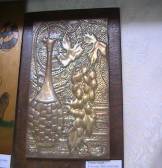 16) инструмент для пробивки отверстий в бетонных частях зданий
a) бомбер 
 в) зуммер
 с) шлямбур 
 д) дырокол
17) единица длины равная 2,54 см
a) фунт 
 в) дюйм 
 с) сантим 
 д) шиллинг
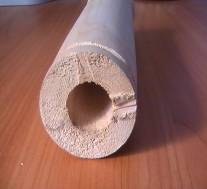 18) профиль сортового проката
a) надфиль 
 в) рашпиль
 с) швеллер
 с) нагель
19) вещество, уменьшающее трение
a) декомпрессор 
 в) сливки
 с) сметана 
 д) масло
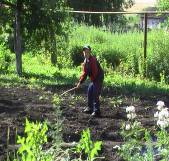 20) устройство для регулирования напряжения электрического тока
a) реостат 
 в) термостат  
 с) термометр 
 д) ареометр
21) металл, применяемый для пайки
a) свинец 
 в) алюминий
 с) олово  
 д) медь
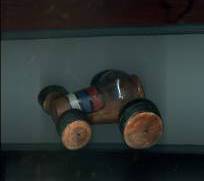 22) инструмент для строгания древесины
a) шерхебель
  в) шершень 
  с) шпиндель 
  д) пендель
23) город, давший название кормовой траве
a) Малага 
 в) Люцерн  
 с) Анохайм 
 д) Севилья
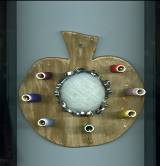 24) город, стоящий на воде на сваях из сибирской лиственницы
a) Флоренция 
 в) Варшава 
 с) Венеция  
 д) Болонья
25) в какой стране зародилось слово «слесарь»
a) Россия 
 в) Германия
 с) Франция  
 д) Польша
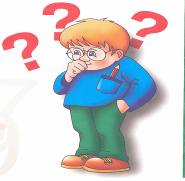 26) место сцепки с\х орудия с трактором
a) спица 
 в) синица 
 с) сница 
 д) десница
27) узкая боковая поверхность доски
a) кромка
  в) бруствер 
  с) триер 
  д) полотно
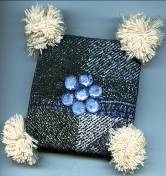 28) задняя передвигающаяся часть станка
a) дедка 
 в) тётка
 с) мамка 
 д) бабка
29) приспособление для передвижения задней бабки станка
a) санки
  в) лыжи 
  с) салазки  
  д) коньки
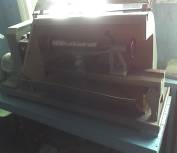 30) деталь, соединяющая между собой вал и шестерню
a) шпонка 
  в) шпилька 
  с) штифт
  д) шуруп
31) из какого сплава изготавливают значки и брошки
a) дюралюминий  
 в) латунь 
 с) мельхиор 
 д) томпак
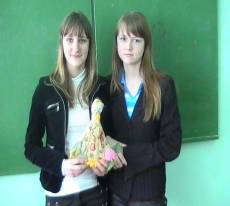 32) кто строит дом
a) столяр 
 в) плотник 
 с) домушник 
 д) слесарь
33) часть сцепки с\х орудия и трактора
a) кулон 
 в) брошь
 с) серьга 
 д) ожерелье
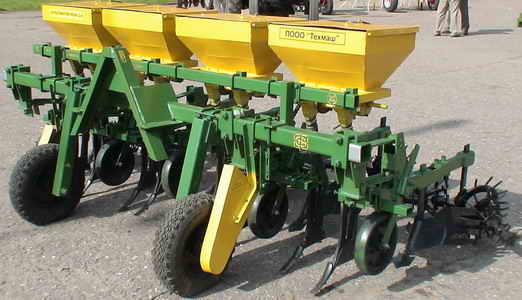 34) сверла бывают
a) хвостовые 
 в) перовые
 с) лапчатые 
 д) шерстяные
35) солдатик из сказки был сделан из
a) серебра 
 в) свинца 
 с) олова
 д) меди
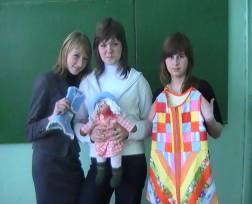 36) искусственный пиломатериал это
a) ФСБ 
 в) ДСП 
 с) ОРТ
 д) СПС
37) измерительная шкала штангенциркуля это
a) нониус
  в) нострадамус
  с) наутилус  
  д) надфиль
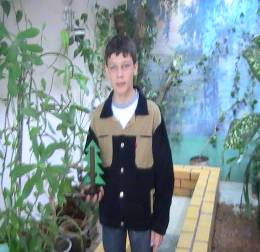 38) деталь картофелесажалки называется
a) вилка 
 в) ложка 
 с) ножик  
 д) спица
39) расстояние между соседними  витками резьбы
a) дюйм 
  в) фунт
  с) шаг  
  д) четверть
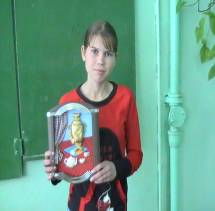 Спасибо за ваши знания !!!
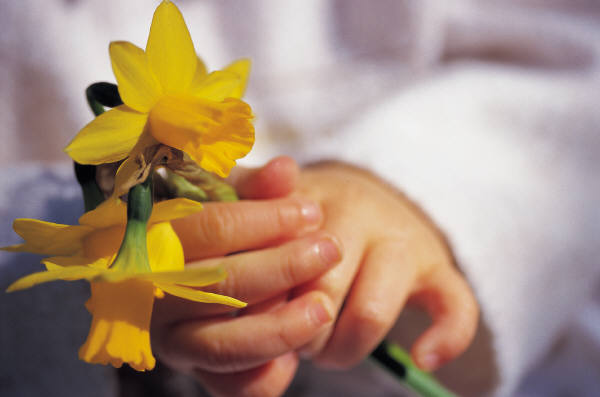 Т е х н о л о г и я          поможет          в а м          в с е г д а
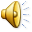